5.lektion: Velfærdsstatens interne udfordringer
5. lektion i undervisningsforløbet
”Velfærdsstatens fremtid” baseret på kapitel 10 i bogen Luk Samfundet Op! af Brøndum og Hansen, Forlaget Columbus 2014 2.udg.
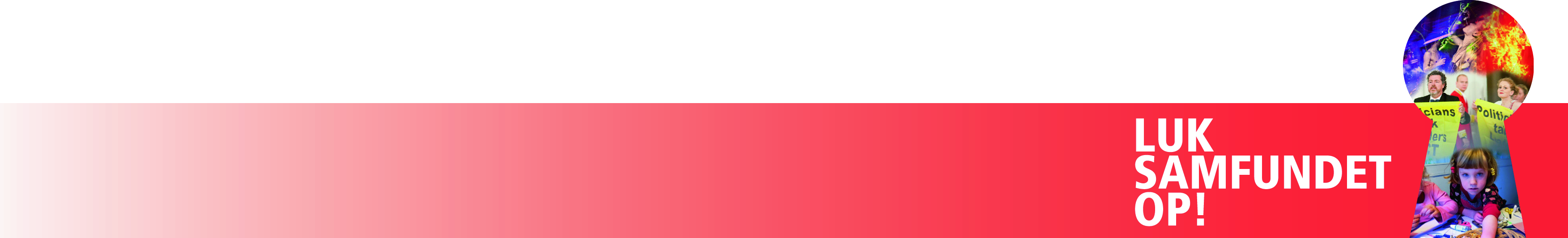 5. lektion: Velfærdsstatens interne udfordringer – forsøgerbyrden og forventningspresset
Lektien til 5.lektion: Side 185-189 i bogen ”Luk Samfundet Op! af Brøndum & Hansen, Forlaget Columbus, København 2014 2.udg-

Forud for denne lektion er det en god ide, hvis eleverne har set de to film
som er at finde på følgende to links 
http://www.fairlosning.dk/filmen.aspx 
http://www.youtube.com/watch?v=Iqd7eAIpr-U&feature=player_embedded#

Dagsorden og arbejdsformer: 
Tjek-på-lektien-spørgsmål
Pararbejde
Pararbejdet fortsætter med befolkningspyramide
Fælles gennemgang og opsamling
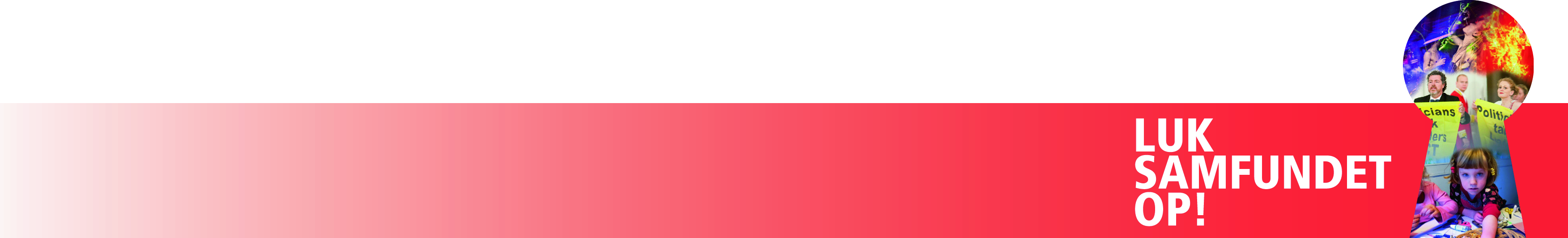 Tjek-på-lektien-spørgsmål
Tjek på lektien? (ca. 5. min.)
Hvad betyder udlicitering?
Hvad er brugerbetaling for noget?
Hvad handler empowerment/bemyndiggørelse om?
Hvad handler udvidelsesstrategien om?
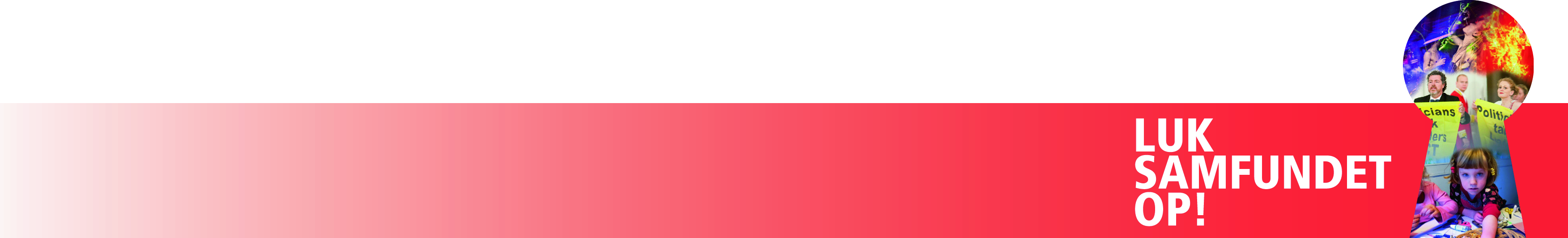 Øvelse: Den demografiske udvikling i Danmark
Danmark 2006
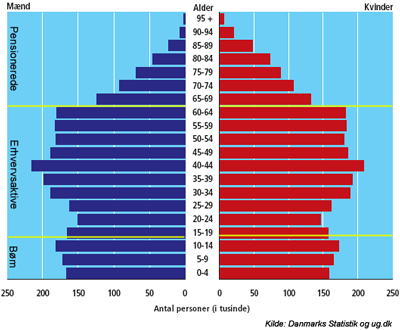 Par-øvelse om den demografiske udvikling (15 min.)
Med anvendelse af data fra tabel 10.2 konstrueres en befolkningspyramide for 2010 og 2050.
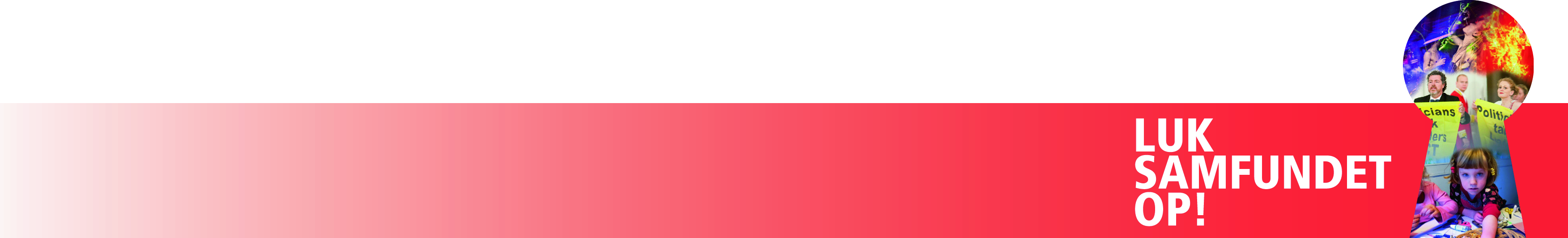 Øvelse: diskussion af løsningsforslag
Diskussion af løsningsforslag på baggrund af befolkningspyramiderne. De samme par som i opgave 1, opstiller et skema, der illustrerer fordele og ulemper ved: (ca. 25 min.)
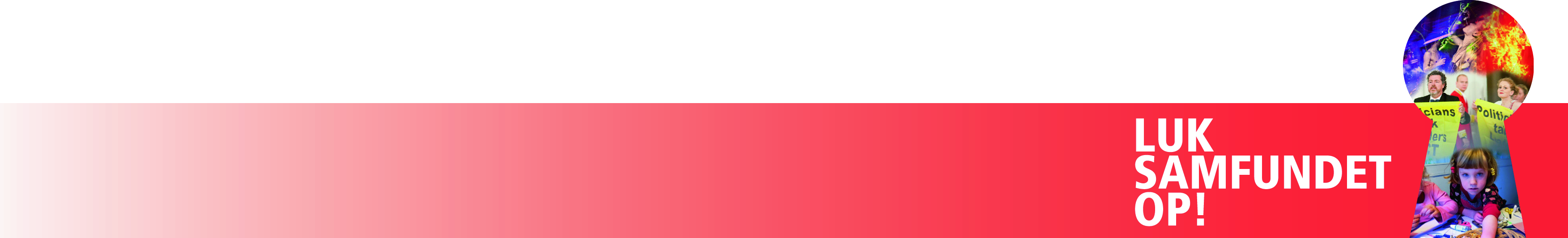 Klassegennemgang af løsninger (for og imod)
Klassegennemgang i form af diskussion af fordele og ulemper ved de fire løsningsforslag (15 min.)
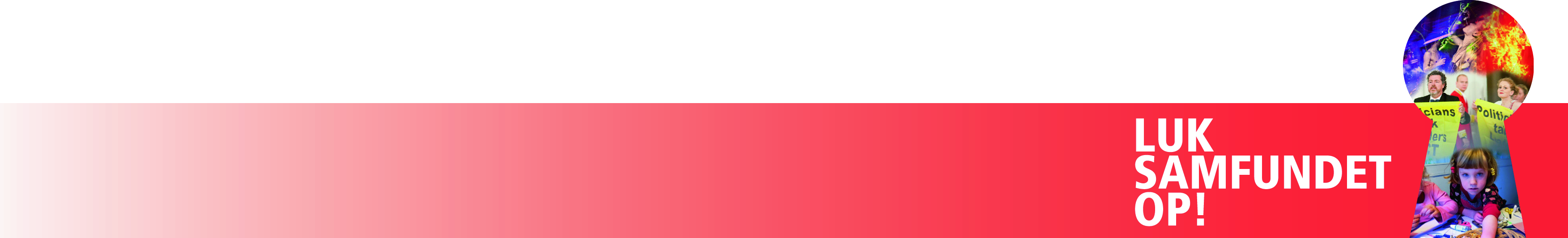